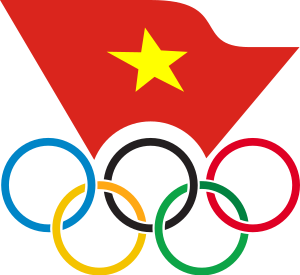 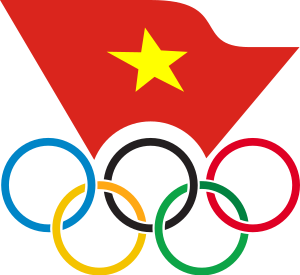 CẦU LÔNG  NHẢY DÂY
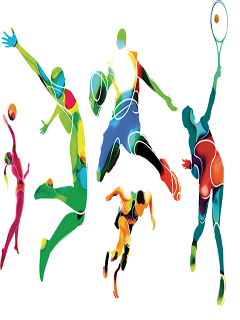 NỘI DUNG CHÍNH
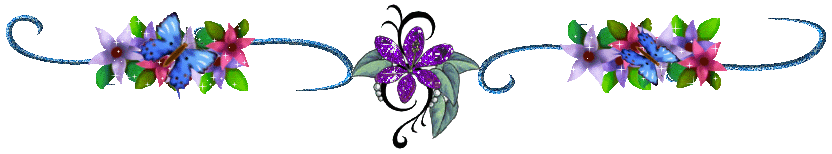 CẦU LÔNG
 NHẢY DÂY
CẦU LÔNG
1. Phát cầu trái tay
        2. Đánh cầu thấp tay
1. Phát cầu trái tay
- TTCB: Chân phải đứng phía trước mũi bàn chân hướng về phía lưới, chân trái đứng phía sau, hai chân cách nhau khoảng 1 bàn chân. Trọng tâm cơ thể dồn vào chân phải, vai hướng phía phát cầu. Tay phải cầm vợt đánh trái tay, mặt vợt ngang thắt lưng, tay trái cầm cầu đặt trước mặt vợt, mắt nhìn phía trước
    - Động tác: Tay cầm vợt co cổ tay vào trong sao cho khoảng cách giữa cầu và vợt khoảng 15-20cm. Sau đó chuyển động tay cầm vợt từ trong ra ngoài lên cao đồng thời tay trái buông cầu ra cho vợt tiếp xúc cầu
2. Đánh cầu thấp tay
a. Đánh cầu thấp thuận tay
            b. Đánh cầu thấp trái tay
a. Đánh cầu thấp thuận tay
Khi thấy cầu rơi bên phải thì lấy chân trái làm trụ, chân phải bước 1 bước về hướng cầu rơi, đồng thời thân trên xoay sang phải. Tay phải cầm vợt đưa từ trước-sang phải-ra sau-lên cao, sau đó lại nhanh chóng đưa vợt từ trên-xuống dưới-ra trước. Vợt tiếp xúc với cầu ngang tầm gối và thẳng nửa trước bàn chân phải. Khi tiếp xúc cầu gập cổ tay, tiếp xúc cầu bằng mặt vợt phải, kết thúc động tác nhanh chóng trở về TTCB
b. Đánh cầu thấp trái tay
Khi thấy cầu rơi bên trái thì lấy chân trái làm trụ, chân phải bước về trước-sang trái 1 bước về hướng cầu rơi, đồng thời thân trên xoay sang trái. Tay phải cầm vợt đưa từ trước-sang trái-ra sau-lên cao, sau đó lại nhanh chóng đưa vợt từ trên-xuống dưới-ra trước-lên cao. Vợt tiếp xúc với cầu ngang tầm gối và thẳng nửa trước bàn chân phải. Khi tiếp xúc cầu gập cổ tay, tiếp xúc cầu bằng mặt vợt trái, kết thúc động tác nhanh chóng trở về TTCB
NHẢY DÂY
1. Nhảy dây bằng 1 chân nhịp đơn:
    Khi thực hiện kiểu nhảy này, bạn dùng một chân làm trụ để bật nhảy, chân kia co lên cao như tư thế chạy bộ, hoặc chân duỗi ra trước, sau đó đổi chân và thực hiện động tác tương tự. Kiểu nhảy dây đổi chân này giống như đang chạy tại chỗ, nhảy chân trước chân sau. 
 2. Nhảy dây bằng 1 chân nhịp đệm:
     Trọng  kỹ thuật nhảy dây bằng 1 chân nhịp đệm cũng giống như nhảy dây bằng 1chân nhịp đơn nhưng tốc độ -chậm hơn và có một nhịp đệm bằng nữa bàn chân trước, trước khi thực hiện nhịp kế tiếp
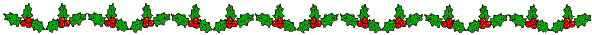 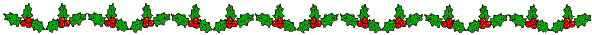